COST OF MEDICAL SERVICES IN PUERTO RICO
Submitted to:
Colegio de Médicos-Cirujanos de Puerto Rico
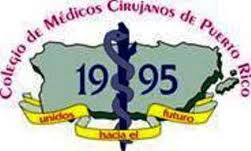 Custom Research Center, Inc.
1650 De Diego, San Juan, PR 00927
Tels: (787) 764-6877 (787) 7646835
August 2012
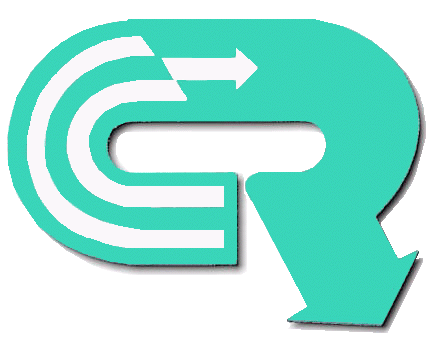 Table of Contents
Background of the Study					 3
Purpose and Objectives					 7
Methodology						11
Findings: Survey of doctors in Puerto Rico and related data	13
Demographics and Work Patterns of Doctors			14
Costs for Employees and Contracted Services			20
Costs for Rent and Utilities					28
Costs for Malpractice Insurance				32
Costs for Medical Equipment and Supplies				37
Level of Dissatisfaction with Medical Practice in PR  and Reasons to Move	47
Options for Patients when Best Option for Treatment not Available in PR	49
Major Concerns of  Doctors in PR				52
Possibility of Scarcity of Doctors in Certain Specialties			55
Findings: Survey of doctors from PR now in USA		58
Demographics of Doctors now in USA				59
Careers and Work Patterns					62
Motivations to Move to USA or Move Back to PR			65
Major Concerns of Doctors now in USA				67
Conclusion						69
2
Background of the Study
Low remuneration to doctors in Puerto Rico from Medicare: Remuneration to doctors in Puerto Rico from Medicare is the lowest among all states and territories. 
Fees paid by Medicare determined by GPCI: The fees paid by Medicare for medical services are pegged to differences in cost for different geographic areas calculated according to the Geographic Practice Cost Index (GPCI). There are three components used to calculate the GPCI: 
the cost of physician work 
the costs of medical practice
the cost of malpractice insurance
3
Background of the Study
Physician Work Component of GPCI: Indexing for physician work did not affect Puerto Rico negatively in recent years, because areas in which physician earnings were lower than the national average (set at 1.0) were automatically indexed to the national average (in other words those higher than national average benefited but those lower were not penalized). However, if Congress does not renew this provision for a physician wage floor it will expire at the end of 2012, which would probably mean that the index for physician work in PR would be less than 1.0, further lowering remuneration from Medicare.
4
Background of the Study
The Medical practice costs component of GPCI is calculated on the basis of employee (non-physician) wages, office rent, costs of contracted services (such as accounting and legal services) and other (including equipment, supplies, and maintenance). 
Four categories of employee costs: registered, licensed practical nurses, health technicians, administrative support staff. GPCI calculated on basis of BLS statistics.
Rental index calculated on basis of American Community Survey (ACS). Costs of utilities, such as electricity not taken into account, which is prejudicial to the island, since PR electricity costs much higher then continental US.
Costs for equipment, supplies, etc. are not indexed because this category of expenses is regarded as equal in all localities, which may be prejudicial to Puerto Rico, because shipping and related costs to the island make medical equipment  and supplies more expensive.
5
Background of the Study
The Medical malpractice insurance costs component  of the GPCI is calculated on the basis of information obtained from medical insurance companies and Departments of Health. The data used to calculate the malpractice index for Puerto Rico is more than 10 years old.
Concerns of the Colegio de Médicos-Cirujanos de Puerto Rico: The Colegio is concerned that the indexing method used by the Center for Medicare and Medicaid Services (CMS) does not accurately reflect the real costs of practicing medicine on the island. If the index is not adjusted to more accurately reflect real costs,  the result may be an exodus of physicians,  and shortages of critical medical services for a rapidly aging population.
6
Purpose
The purpose of the study is to analyze the costs of practicing medicine in Puerto Rico, particularly with regard to salaries paid to non-physician employees, physician wages, contracted service costs, medical equipment and supplies, and malpractice insurance, as well as the perceptions of medical practitioners of the trends in costs. The study also aims to determine to what extent the high cost of medical practice and relatively lower remuneration from Medicare has an impact on doctors’ decisions to relocate to the US mainland or elsewhere.
7
Specific Objectives
Determine the following costs of practicing medicine for doctors in group practice and those with an individual practice in Puerto Rico:
Rental costs as well as electricity and water expenses (whether included or separately billed from rent)
Non-physician employee wages for nurses, health technicians and administrative support staff
Physician wage costs
Contracted services costs, such as accounting and legal costs
Equipment costs
Determine costs for malpractice insurance for general practitioners and specialists
8
Specific Objectives
Explore the perceptions that physicians have of the trends in medical practice costs and malpractice insurance costs in Puerto Rico.
Analyze the figures for rent and non-physician wages and determine whether the indexing done by CMS underestimates the real costs in Puerto Rico.
Find out whether medical equipment costs are higher in Puerto Rico than in the United States and estimate to what degree the failure to index these expenses might result in underestimating the cost of medical practice in Puerto Rico.
Make estimates of the degree to which medical practice costs as a whole and malpractice insurance costs are underestimated in Puerto Rico and what policies could be implemented to compensate for any unfairness in the remuneration of doctors by Medicare.
9
Specific Objectives
Look at the areas of medicine in which shortages of doctors are anticipated.
Explore the degree to which medical doctors are satisfied with the remuneration received (in general and specifically from Medicare). 
Estimate the percentages of doctors presently practicing on the island that are considering moving out of Puerto Rico and explore the reasons why they want to move.
Explore the reasons why doctors in Puerto Rico who have moved to the States in the last ten years made the choice to emigrate.
Analyze the degree to which there is a serious danger of shortages of doctors in Puerto Rico and make relevant policy recommendations.
10
Methodology
A combination of primary and secondary research instruments were used to meet the specific objectives of the project.
A quantitative survey of 281 medical practitioners in Puerto Rico was used to make an estimate of  medical practice costs in Puerto Rico, as well as perceptions of the trends in costs, the degree to which doctors are satisfied with remuneration from Medicare, and the percentage of doctors who are considering moving out of Puerto Rico because of dissatisfaction with remuneration for medical services. 
A quantitative survey of doctors who have emigrated with a sample size of 35 was used to explore the reasons why doctors practicing in Puerto Rico have chosen to move to the US mainland.
11
Methodology
One-on-one interviews of representatives of medical equipment companies, insurance agents, that deal with malpractice in Puerto Rico, and personnel of medical associations that represent specific specialties were used to expand upon the information obtained in the quantitative surveys. Medical schools in Puerto Rico also provided additional data.
The data collected from these primary research instruments were compared to secondary data obtained from government sources such as the US Bureau of Labor Statistics, the American Community Survey, CMS, the Puerto Rico Department of Health, as well as statistics maintained by the Colegio de Médicos-Cirujanos, in order to determine whether and to what degree the costs of medical practice in Puerto Rico may be underestimated by the indexing system used by CMS and to make relevant policy recommendations.
12
Findings: Analysis of Quantitative Survey of Doctors in Puerto Rico and Related Information from One-on-One Interviews
13
Demographics of Doctors Surveyed: Gender,  Age and Type of Practice
Doctors Practicing in PR
71% of the doctors practicing in PR are male, 27% female (2% didn’t respond)
60% of doctors in PR were between 35 and 54 years of age
55% in PR are primary care physicians and 45% are specialists
14
Where Did You Study Medicine?
Over half (53%) of all doctors surveyed studied medicine in Puerto Rico, and a little under 20% each studied in the Dominican Republic and in Mexico. Only 3% in US, and of these doctors, 50% studied in New York state.
78% of specialists studied medicine in Puerto Rico.
15
Where did You Do Residency and Specialty?
78%of all doctors surveyed did their residency in PR and 11% in the United States. Of those who did residency in the US,  about one third (31%) did it in New York state. Specialists even more likely to have completed their residency in US than doctors in general.
Half of specialists did their specialty in Puerto Rico, and 38% in the US.  Of those who did specialty in US,  the states most mentioned were New York and Massachusetts.
16
Work Patterns and Scenarios
74% of doctors surveyed are self-employed or partner in a group, 13% are salaried employees of hospital, clinic, or medical group and 12% are both
The majority of doctors work in private practice, and many also work in private hospitals or form part of a private medical group.  It is less common to share an office without being a partner
Of those doctors in private medical groups, most  are in a group of two, or a group of three to four.
17
Medicare and Mi Salud Patients
92% of doctors surveyed treat Medicare patients
65% treat Mi Salud (Puerto Rico government health plan) patients
41% of the doctors who treat Medicare patients have practices in which Medicare patients predominate (60% or more of their patients have Medicare)
66% of the doctors that treat Mi Salud patients have practices in which  Mi Salud patients do not predominate (40% or less have Mi Salud)
18
Number and Location of Medical Offices
71% of doctors have only one office, 16% have two, 6% have three or more, and the rest did not respond or said the question did not apply
The doctors surveyed reported having offices in 45 different municipalities of Puerto Rico. Most frequently mentioned were: San Juan (24%), Bayamon (8%), Caguas (8%), Ponce (5%), Carolina (5%), Mayagüez (4%) and Manatí (4%)
78% have their practice located in an urban area, 7% in a rural area, and 13% in both
59% have an office located in a commercial area, 13% in a residential area, 21% in both, 3% said they did not have an office, and 4% didn’t respond
66% said they have an office located near a hospital, 27% said office not near a hospital, and the others didn’t respond or said the question did not apply.
19
Types of Non-Physician Employees
82% of physicians had administrative personnel, 35% have health technicians and less than 20% had registered nurses or practical licensed nurses. Specialists had more health technicians (70%) than all doctors.
More specialists employ ultrasound than other types of highly specialized technicians
20
Difficulty in Finding Qualified Employees
Higher percentages of doctors have difficulty finding administrative personnel and registered nurses. 
Main reason for hiring difficulties is increasing salaries/difficult to pay, followed by emigration to US to seek higher salaries
Doctors most worried about lack of education programs for health technicians and administrative personnel
21
Total Salary Costs for Employees in 2011
A majority (73%) of all doctors and of PCPs (95%) report annual salary expenditures for non-physician salaries to be $100,000 or less 
A majority (52%) of specialists report non-physician salary expenditures over $100,000.
22
Costs for Employees
Average total annual expenses by doctors for staff salaries
Estimate of annual cost if hiring doctor of similar expertise to your own
23
Costs for Employees: Details
70% of doctors said their costs to cover the salaries of non-physician employees had risen, 14% said stayed the same, and 16% said they had reduced.  
Large numbers of doctors reported using part time nurses and administrative staff, so it is quite possible that the doctors who said costs went down had cut their administrative and nursing staff.
For the 46 doctors surveyed who employed registered nurses, the average cost was $33,169. Specialists had higher costs for registered nursing staff  ($46,787) than PCPs ($21,918)
For the 32 doctors who had practical nurses, the average cost per year for their services was $15,780. Specialists spent an average of $17,140 and PCPS spent an average $15,063
Of the 94 doctors who employed health technicians, the average cost was $67,831. Specialists spent much more on health technicians ($71,506) than PCPs ($10,500)
For the 233 doctors who employed administrative personnel the average annual expenditure per doctor was $49,520.  Specialists spent $72,547 and PCPs spent $24,357.
24
Costs per Employee
Once the part time employees were eliminated,  the numbers were too small to make statistically valid estimates of mean annual salary of registered nurses, practical nurses, healthcare technicians and administrative personnel. However, it was observed that the salaries for full time employees were within the range that could be expected given the latest 2011 statistics of the BLS. For example, in the case of registered nurses, full time salaries ranged from $28,000 to $35,000 while the BLS estimates an average salary of $32,510.
It should be noted that nurses salaries have risen dramatically in the last decade according to BLS statistics, which supports the claim by the doctors themselves that the costs for staff salaries have gone up quite rapidly.
25
Steep Rise in Nurses’ Salaries
Registered nurses: average salary increase
From 2001 to 2005,  increase of 16%
From 2005 to 2011,  34%
From 2001 to 2011,  56%

Practical Nurses: average salary increase
From 2001 to 2005, increase of 14%
From 2005 to 2011, 31%
From 2001 to 2011,  49%

To sum up, the increase in nurse’s salaries in the past decade was about 50%
26
Costs for Contracted Services other than Insurance
77% of doctors surveyed contracted services
64% of all doctors spent less than $50,000 and 21% spent between $50,000 and $100,000
53% of specialists spent more than $50,000
27
Doctor’s offices
Half of doctors surveyed rented their offices
Specialists reported greater square footage than PCPs and higher monthly rental costs
The mean monthly rental cost was $4,319, and mean mortgage payment was $7,510
Doctors estimate lower rental value for office property than mortgage payment
Mean square footage, monthly rental cost, and mortgage payment
28
Increases in Rental Costs
55% said rent increased in 2011
Of those whose rent increased, 38% said less than 10% and 39% said between 11% and 20%
Reasons include rise in living costs and rentals, increased maintenance and including utilities
29
Increases in Mortgage Costs
31% said mortgage payment increased in 2011
Of those whose payment increased, 69% said less than 10%
Reasons include increased insurance costs, increased property taxes and special property tax surcharge
30
Utilities Cost
31
Malpractice Insurance: Coverage
Not much change in the pattern of malpractice insurance coverage in the last ten years. The large majority of physicians have $100,000/$300,000 coverage. 
The percentage that opted for much larger coverage of one million to 3 million increased from 4% in 2001 and 2006 to 8% in 2011. Among specialists , 7% had 1 to 3 million coverage in 2001, 5%  in 2006,  which increased to 13% in 2011.
32
Malpractice Insurance: Leading Insurers and Annual Cost
Most doctors (74%) have malpractice insurance with SIMED, 13% with Triple S, and 5% with CNA
Between 2001 and 2006 the cost of insurance increased by 32% for all doctors and a whopping 40% for specialists. The rate of increase slowed somewhat from 2006 to 2011, but was still 19% for all doctors and 25% for specialists. If we look at the increase over a ten year period, the average for all doctors surveyed was a 57% increase and 75% for specialists.
33
Reasons for Higher Malpractice Insurance Costs
The previous slide shows that most doctors maintained coverage of $100,000 /$300,000 and the percentages taking higher coverage increased only slightly in the last ten years. Therefore, it is logical to conclude that most of the increase in cost for malpractice must have come from increased premiums for the same coverage.
A majority (56%) of doctors said that the reason for the rise in their malpractice insurance costs was an increase in the premiums charge by insurance companies, 4% attributed the increase to increased coverage, and 40% did not respond
In 2003, the Puerto Rico insurance regulator proposed a hike in premiums of 53%, which might have some bearing on the steep hike in premiums reported by doctors for the period between 2001 and 2006.
34
Doctors and Insurance Agents Agree: Malpractice Insurance Inadequate
47% of doctors consider their malpractice insurance to be adequate, 48% say it is not adequate, and 5% did not respond.
Doctors who do not think they have adequate coverage indicated that the following limits would be adequate:
7% mentioned coverage under $250,000
18% think coverage should be $250,00/$500,000 
38% think coverage should be $500,000/$1million or $1million
21% say $1million to $3million, $1million to $5million, etc.
Insurance agents who deal with malpractice insurance confirm that the usual limit is $100,000 to $300,000 though for some specialties it may be considerably higher. In general they think that coverage should be increased, but in actual fact they say that coverage has increased very little in the past five or ten years, thus coinciding with the perceptions of doctors themselves. Several agents suggested that it is a policy of leading insurer companies to keep coverage low.
35
Reasons Not to Have Adequate Malpractice Insurance
The main reason doctors do not carry sufficient malpractice insurance is because they find the premiums charged by insurance companies too high
36
Cost to Establish a New Office with Modern Medical Equipment
The doctors surveyed estimated that it would require an investment of about half a million dollars to set up a new office with the modern medical equipment required in 2011, which represented a 19% increase over the cost in 2006.
Specialists would require much greater investment (almost a million dollars in 2011 compared to about $120,000 for PCPs).
Although PCPs costs were much lower, their costs increased at a much higher rate in the last five years.
37
Annual Equipment Costs: Repair, Maintain, Buy New, Replace Old
Specialists spend on the average a quarter of a million dollars annually to buy new equipment they need and replace old equipment, as well as repair and maintain equipment.
38
Reasons Not to Have State of the Art Medical Equipment
Only 21% of doctors say their office has state of the art equipment, 65% say it does not, and the rest said question doesn’t apply or didn’t respond
The main reason doctors do not acquire state of the art equipment is high prices (91%)
A total of 42% either think the new equipment isn’t better than what they already have, or isn’t better for patients
39
Higher Prices for Medical Equipment in Puerto Rico
93% of doctors buy medical equipment from local firms, 62% buy from US firms, and 3% buy from other countries.
82% say that prices for medical equipment are higher in Puerto Rico than in the US mainland.
The doctors who said prices are higher in Puerto Rico were then asked to estimate the percentage difference. The mean estimate was 23% higher prices in Puerto Rico than the US mainland.
95% of doctors thought that a major factor responsible for higher prices in Puerto Rico was the cost of shipping, transportation and other import costs,  and 58% said that lack of competition was an important factor.  
One representative of a medical equipment company also said that doctors in the States have a larger number of firms to choose from which would explain lower costs. The representative was specifically referring to comparative costs to equip a cardiologist’s office in Puerto Rico and the United States.
40
Shipping Costs for Medical Equipment
When asked whether shipping costs are included in the price, 46% of the doctors said yes, 19% said they were charge separately for shipping, 15% said it depends on the supplier, and the rest didn’t know or didn’t respond
Most doctors (90%) said they didn’t know what percentage of the total price is to cover shipping costs
Among those doctors who gave an estimate, the mean estimate for the percentage of the total price that corresponds to transportation costs was 16%
Most medical equipment company representatives interviewed agreed that shipping costs increased the price, but were reluctant to specify by what percentage. One representative said the increase was about 10 to 15%, which is in line with the estimates given by doctors, and another said 5%. One representative said it is not only shipping costs, but other related costs, like loss or vandalism while in storage, that have to be accounted for.
41
Medical Equipment Insurance
42% of all doctors reported having medical equipment insurance in 2011
Among specialists, 60% carried equipment insurance, compared to 28% of PCPs
The companies most frequently mentioned: Universal (21%), Triple S (12%), Mutual Life (12%), Integrand Universal (9%), Topcon Insurance (9%), Cooperativa de Seguros Múltiples (8%) and Mapfre (8%)
42
Annual Expenses for Medical Supplies
The average annual expense for medical equipment among all doctors surveyed was $30,371, which increased to $37,770 in 2011 (24%)
Specialists reported much higher expenses for materials than PCPs.
Although PCPs costs were much lower, their costs increased at a much higher rate in the last five years.
43
Higher Prices for Medical Supplies in Puerto Rico
100% of doctors buy medical supplies from local firms, and 75% buy from US firms.
81% say that prices for medical supplies are higher in Puerto Rico than in the US mainland
The doctors who said prices are higher in Puerto Rico were then asked to estimate the percentage difference. The mean estimate was 22% higher prices in Puerto Rico than the US mainland for medical supplies.
82% thought that a major factor responsible for higher prices in Puerto Rico was the cost of shipping, transportation and other import costs,  and  50% said that lack of competition was an important factor
44
Shipping Costs for Medical Supplies
Most doctors (93%) said they didn’t know what percentage of the total price is to cover shipping costs
The mean estimate for the portion of the total price that corresponds to transportation costs was 14%
45
Factors Contributing to High Medical Practice Costs in PR
100% of doctors said overall costs to practice medicine in PR were higher than in 2001 (96% said much higher)
97% said costs are higher than in 2006 (78% said much higher)
46
Level of Dissatisfaction with Medical Practice in PR and Intentions to Move
82% dissatisfied with medical salaries/earnings in Puerto Rico
21% are somewhat dissatisfied and 61% are very dissatisfied
49% think that Puerto Rico is not a good place to establish and office
59% of doctors survey have considered moving their medical practice out of PR
Of the 59% who have considered moving, 99% have considered the US
The states most frequently considered:  Florida (44%), Massachusetts (12%) and Texas (10%)
Of the six doctors who are considering moving to another country, 50% are considering Spain
47
Reasons to Consider Moving Practice out of Puerto Rico
48
Patients Sent Outside Puerto Rico for Treatment
19% of doctors surveyed said they sent patients for treatment outside Puerto Rico because treatment could not be done here
Of the doctors who said how many patients were sent, 35% sent one or two patients, 40% sent between 3 and 8 patients, 21% sent between 10 and 15, and 4% sent 20 to 25.
Of the doctors who specified where they sent these patients, 100% said USA
Of the 44 doctors who specified for which procedures they sent their patients to the US:
13 (29%) mentioned procedures having to do with cancer treatment or tumor removal, including: cancer treatment (5), surgery and treatment of cancer of the head and neck (2),  radio embolization (2) treatment of cancer of the eye (1), removal of eye tumor(1), surgery for cancer of the esophagus (1),  removal of mass from colon and bladder (1)
11 (25%) mentioned procedures having to do with the cardiovascular system, including: cardiovascular surgery (3) open heart surgery (2), implant of percutaneous cardiac valves (2), coronary revascularization using atherectomy (2), vascular surgery (1),  revascularization of lower extremities (1)
7(16%) mentioned liver transplant
4 (9%) mentioned neurosurgery or the neurosurgical procedure percutaneous discectomy
2 (5%) mentioned each of the following:  lung transplant, robotic prostrate,  treatment for autism
49
Alternative Treatments for Patients When Best Option not Available in PR
10% of doctors surveyed said they suggested alternative treatments because the best option was not available in Puerto Rico and the patient did not have the resources to go elsewhere
Of the doctors who said how many patients were sent, 30% sent one or two patients, 33% sent between 3 and 8 patients, 15% sent between 14 and 30 patients, 19% sent 35 to 69, and 4% sent 200.
Of the 29 doctors who specified for which procedures they had to consider alternatives:
6 (21%) mentioned procedures having to do with the cardiovascular system, including:  correction of structural defects of the heart through percutaneous catheters (2) cardiothoracic surgery (2), aortic coarctation (1) vascular surgery revascularization of lower extremities (1) cardiovascular surgery
6 (21%) mentioned procedures having to do with cancer treatment or tumor removal, including: oncologic surgery (2), surgery and treatment of cancer of the head and neck (2), removal of mass from colon and bladder (1),  removal of eye tumor(1)
2 (7%) mentioned each of the following:  neurosurgery,  Balloon sinuplasty.
50
Alternative Treatments for Patients When Best Option Not Covered by Medicare
11% of doctors said they had to suggest alternative treatments because the best option was not covered by Medicare and the patient did not have sufficient resource
The most frequently mentioned treatments not covered by Medicare were: prescription drugs not covered (13%).
6% of doctors said they had referred a Medicare/Medicare Advantage patient to a hospital for a specific surgery and the hospital refused treatment. Of these 16 doctors, 38% reported 1 to 5 such cases, 31% reported 15 to 20 cases, 13% reported 50 to 80 cases, and 13% reported 300 or more.
51
Major Concerns of Doctors in PR
52
Major Concerns of Doctors in PR
Among the 62 doctors who made additional comments after completing the survey, the top concerns were the inadequate fees paid for medical services in Puerto Rico by Medicare, the Commonwealth Government Plan (Mi Salud) as well as private health insurers (expressed by 21%) and the comparatively lower fees paid to doctors in Puerto Rico compared to the US, which many saw as unjust considering that island doctors do high quality work under worse conditions than their US counterparts (23%). If we eliminate the doctors who expressed both concerns to avoid duplication, the total percentage expressing some type of concern about  low fees paid to PR doctors was 40%
The 15% who mentioned the high costs of medical practice in Puerto Rico mentioned costs in general, high malpractice costs, high costs for health technicians, and high costs of office property. Others mentioned not opening or having to close a medical practice, and having to cut personnel, which resulted in poorer service to patients.
11% either were considering a move to the US or said they would consider moving if it weren’t for their age or proximity to retirement.
10% mentioned low salaries for doctors in Puerto Rico in absolute terms or in comparison with the US
10% mentioned poor conditions for practicing medicine in Puerto Rico. Some specifically mentioned deterioration in the last few years and others mentioned the lack of respect for the profession.
10% mentioned cash flow problems caused by health insurers, suggesting that the excessive power of health insurance companies over the medical profession should be curbed, and they should be forced to pay immediately or at least avoid excessive delays
53
Other Concerns of Doctors in PR
6% expressed concern about the general cost of living on the island, and some said the high cost of living exacerbated the problem of low remuneration for doctors
6% were worried about the power of health insurers to impose norms of treatment with no respect for doctors and patients
6% specifically mentioned problems with Medicare Advantage Plans because these plans don’t pay 100% of fees stipulated by Medicare to doctors, they are abusive with contracts to doctors (making it hard for a new doctor to get started, and sometimes making an established doctor lose half his patients) and they retain and delay payments to doctors.
5% expressed concern about the capitation system under Mi Salud
3% were concerned about the exodus of specialists from PR; one doctor particularly mentioned the loss of retina specialists needed by the aging population of the island
3% were concerned that the infrastructure and medical equipment of hospitals is out of date
In addition, 15% made comments about this survey: some praising it, others criticizing that it was too long, others saying there should have been more questions for salaried doctors
54
Concerns about Future Scarcity of Certain Types of Specialists in PR
Telephone interviews of Personnel of Medical Specialty Associations revealed a fear of scarcity of doctors in certain areas of medicine. At least one factor in addition to the general fear that better fees and working condition are luring Puerto Rican doctors to the mainland was mentioned for each of the following specialties:
Allergy and Immunology: Few graduates in PR and large numbers are about to retire (from interview published in El Nuevo Día)
Endocrinology: Fewer studying this specialty, and large number of present practitioners are near retirement age.
Geriatrics: The number of specialists in this area will decrease because the number of training centers has decreased
Urology: Fewer graduate combined with large numbers retiring or about to retire
OB GYN: Do not foresee a general shortage of gynecologists, but fewer are training in obstetrics, which could cause a shortage
Pathology is anticipating a shortage because changes in health plan in US has made it more attractive to practice in the US. Their concern is supported by the data from the emigrant doctor survey, in which pathologists were the largest group
55
Concerns about Future Scarcity of Certain Types of Specialists in PR
A general concern that better working conditions and remuneration could cause a drop in the number of doctors was expressed for the following specialties:
Orthopedic surgery
Anesthesiology
Physical and rehabilitative medicine
Family medicine
Cardiology
Infectious disease
General Surgery
56
Corroborative Information from Medical Schools in Puerto Rico
A questionnaire filled out by the Ponce School of Medicine and the Universidad Central del Caribe (other medical schools did not complete the questionnaire on time) provided the information that no one has graduated from either school in the following specialties: cardiology, endocrinology, infectious diseases, geriatrics, or pathology, thus confirming the concerns expressed by medical associations representing these specialties
Information from these two schools also confirmed that large numbers of recent graduates are doing their residencies in the United States.  It should be noted that the survey of doctors from Puerto Rico now practicing in the US showed that a much higher percentage of these doctors did residencies in the US (51%) compared to 11% of doctors currently practicing in PR.
In the case of the Ponce School of Medicine 13 are doing their residencies in Puerto Rico and 42 in the United States. The preferred state are Florida and Texas
In the case of the Universidad Central del Caribe,  15 are doing residencies in Puerto Rico and 14 in the United States.  The preferred states are Florida, Texas and New York
57
Findings:Quantitative Survey of Doctors from Puerto Rico Now Practicing in the United States
58
Doctors from PR Practicing in US Mainland: Gender,  Age and Type of Medicine
86% of doctors surveyed are members of Colegio de Médicos-Cirujanos de PR
88% have an active license to practice medicine in PR
Doctors from Puerto Rico Practicing in the US mainland
63% of the doctors are male, 37% female
69% of doctors are between 35 and 54 years of age
46% are primary care physicians and 54% are specialists
59
Where Did You Study Medicine?
Over half (57%) of doctors surveyed studied medicine in Puerto Rico, and 11% studied in the US and 11% in the Dominican Republic . Those that studied in the US, studied in Colorado, New York, Pennsylvania and Washington.
74% of specialists studied medicine in Puerto Rico and 11% in the US
60
Where did You Do Residency and Specialty?
51%of all doctors surveyed did their residency in the United States and 46% in Puerto Rico. Of those who did residency in the US,  39% did it in Texas. Specialists even more likely to have completed their residency in US than doctors in general.
90% of specialists did their specialty in the US, and 10% in Puerto Rico.  Of those who did specialty in US,  the states most mentioned were Florida and Texas.
61
Medical Career  in Puerto Rico
66% of the doctors surveyed had practiced medicine in Puerto Rico
Average number of years practiced medicine in PR: 8
While practicing medicine in Puerto Rico, 43% were salaried employees at a medical group, clinic or hospital, 30% were self-employed or partners in a medical group,  and 26% were both
68% treated Medicare or Medicare Advantage patients. 
33% of these doctors had a clientele in which Medicare patients predominated (61% to 100%)
17% had a clientele in which Medicare patients accounted for 41% to 60%
50% had a clientele in which Medicare patients accounted for 40% or less
74% were dissatisfied with doctor’s salaries in Puerto Rico (57% were very dissatisfied and 17% were somewhat dissatisfied)
Of these doctors who had practiced in Puerto Rico, 45% moved their practice to the US mainland between 1986 and 1995, and 55% moved their practice between 2002 and 2012
62
Medical Career in the United States
Average number of years practiced medicine in the United States: 18
The average number of years doctors had practiced medicine in any location: 27 
Doctors were most likely to have their present practice in Florida or Texas
74% have a full time medical practice in the US, 17% have a part time practice, and the rest didn’t answer the question
57% are salaried employee in medical group, hospital or clinic, 29% are self-employed or work as partner in a medical group, and the rest are retired or didn’t respond
80% said their salary has increased since practicing in the United States
Of those reporting an increase, 50% said their earnings increased more than 100%, 15% said between 81% and 100%, 15% said between 41% and 60%, 4% said between 21% and 40%, and 15% said 20% or less
60% would not consider moving their medical practice to Puerto Rico, 31% were not sure, and only 6% said yes.
63
Work Scenario: Doctors in USA
23% are in a private medical group, 20% in private practice (I’m the only doctor) and 20% in government
50% of those in a private medical group said the number of doctors in the group was between 7 and 10,  25% said between 17 and 20, and 25% said between 37 and 45
64
What Motivated You to Move to the United States?
65
Factors that could Motivate You to Move Medical Practice to PR
66
Concerns of Emigrant Doctors
Total more than 100% because some doctors made more than one point in their comments
67
Concerns of Emigrant Doctors
33% of the 15 doctors who offered additional comments after completing the survey mentioned the low fees for medical services paid in Puerto Rico by the Commonwealth Government Health Plan (Mi Salud),  private health plans, and Medicare and/or  mentioned the disparity between fees in the US and Puerto Rico 
27% mentioned that salaries for medical practitioners are too low in Puerto Rico and/or better in the United States
20% said that Puerto Rico would never get parity or fair treatment from Medicare unless the island becomes a state
20% said that most doctors who emigrate do so with regret, because they would rather stay on the island and serve the people of Puerto Rico
13% complained of poor working conditions or no good jobs available in PR 
13% said the quality of life is better in the US
Other individual comments:
Puerto Rico is no longer in the vanguard of medicine
Health insurers in PR dictate how to treat patients for the benefit of the companies
The United States has gained quality doctors due to the migration from PR
Development of Community Health Clinics in PR with FTCA protection against malpractice would reduce the exodus of OB-GYN specialists
68
Conclusion:Problems and concerns of doctors in Puerto RicoPerspectives of doctors now practicing in US
69
Problems and Concerns: Doctors in Puerto Rico
Upward Trends in  Wages for Non-Physician Employees: 
70% of doctors are  spending more on the salaries of non-physician employees. 
A majority of specialists (52%) report annual expenditures on non-physician salaries of more than $100,000. 
According to BLS statistics, there has been a steep increase in nurse’s salaries over the past decade. Registered nurses are earning 56% more than they were 10 years ago, and practical nurses are earning 49% more. Given the rapid upward trend in non-physician salaries  in Puerto Rico, using statistics a few years old will lower the island non-physician wage index unduly. 
Doctors report difficulties in finding qualified employees, because they can’t pay the higher salaries (65% said this about registered nurses, 59% with regard to practical nurses, 57% with regard to health technicians and 52% with regard to office administrative personnel).
Problems and Concerns: Doctors in Puerto Rico
Costs for contracted services
77% of doctors use contracted services including accounting, legal, various types of maintenance, legal and security. 
53% of specialists spend more than $50,000 on these contracted services.
The extremely high crime rate on the island undoubtedly contributes to increased security and surveillance costs.
Rental Costs:
The average monthly rental cost for a doctor is $4,319 and for specialists it is $7,640. Those who pay mortgages report higher payments than the property could be rented for. 
Over half (55%) of doctors report they are paying higher rents this year. Of those paying higher rents, 63% report increases of over 10%.
Problems and Concerns: Doctors in Puerto Rico
Rental Cost continued:
The high rents that doctors on the island are paying, and the fact that these rents are rising at a time when residential rents are stagnant raises questions about whether an index like that based on the American Community Survey, which averages all rents, reflects the real situation with commercial property in areas near hospitals, which are the properties doctors rent. While the American Community Survey shows stagnant rents in Puerto Rico, doctors are facing rising rents. This raises questions about whether the indexing system used is fair to Puerto Rican doctors with regard to rental costs of medical practice.
Problems and Concerns: Doctors in Puerto Rico
Utilities and Rental Costs:
The rental costs used to calculate the GPCI do not take utilities into account. All utilities are extraordinarily high in comparison to the national average in Puerto Rico. High bills for electricity have been denounced as one of the factors making it difficult to establish new businesses and expand old ones on the island. The reasons why electricity costs are so high is linked to the island’s exclusive reliance on oil for energy, but there are other factors, such as illegal connections without paying, and huge subsidization of government agencies and other entities, which increases the bill paid to the Electric Authority by the residential or business consumer.
Problems and Concerns: Doctors in Puerto Rico
Utilities and Rental Costs continued 
The statistics from our study show that if a doctor is paying the average amount of rent for an office, the average doctor’s electricity bill will add 26% to that rent, and the average bill for all utilities put together will add 39%.  For PCPs who generally earn less and rent  smaller offices,  utilities  add a whopping 62% to monthly rental. The fact that electricity and other utilities are not taken into account when calculating rental costs is highly prejudicial to Puerto Rico, because utilities cost considerably more on the island than the mainland US.
Malpractice Costs 
In the last five years roughly 70% of doctors in PR have maintained coverage of $100,000 /$300,000.  Although the amount of coverage has remained constant, doctors report an average increase in the cost of malpractice insurance of 32%  between 2001 and 2006. Between 2006 and 2011, the average cost increased another 19%.
Problems and Concerns: Doctors in Puerto Rico
Malpractice costs continued
The total percentage increase between 2001 and 2011 was 57%. The increase is obviously not due to increased coverage, because doctors and insurance representative are in agreement that coverage remains low and should increase. The increase is almost entirely due to increased premiums. 
73% of doctors say the reason they don’t have adequate coverage is because premiums are too high
The index for malpractice costs in Puerto Rico is based on data from the late nineties, which has never been updated. The index has to be revised to fairly assess the real costs of malpractice insurance in Puerto Rico.
Problems and Concerns: Doctors in Puerto Rico
Costs to Establish a New Office
The average cost of establishing a new medical office with modern equipment was estimated to be $502,037 for all doctors, $955, 564 for specialists and $121,339 for PCPs.  The average increase in start up costs between 2006 and 20ll was estimated to be 19%.
The average annual cost of buying new equipment as needed, replacing old equipment, repairs and maintenance was found to be $135, 858 for all doctors, and almost twice as much for specialists ($251,679).
Costs of Medical Equipment in Puerto Rico
65% of doctors said their office does not have state of the art equipment. Of these doctors, 91% said it was too expensive.
Problems and Concerns: Doctors in Puerto Rico
Costs of Medical Equipment in Puerto Rico cont.
82% said that the price of medical equipment is higher in Puerto Rico. 95% of these doctors attributed the higher cost to transportation and 58% mentioned lack of competition as an important factor
The mean estimate of how much shipping raises prices was 16%.  This percentage is higher than the 10% to 15% mentioned by one representative of a medical equipment firm and 5% mentioned by another. 
The question of shipping costs requires a more thorough investigation to find out the real additional costs of transportation to the island, and determine whether the current policy of CMS to assume that medical equipment costs are the same is fair to overseas areas.
Problems and Concerns: Doctors in Puerto Rico
Medical Equipment Insurance
42% of all doctors carry medical equipment insurance at an average annual cost of $6,908
60% of specialists carry medical equipment insurance at an average annual cost of $9,041
Costs of Medical Supplies
The average annual expense for medical supplies in 2011 was $37,770, which represented an increase of 24% over the mean annual cost in 2006
81% of doctors said the cost of medical supplies is higher in PR than the US mainland. The mean estimate made by doctors was 22% higher. Most doctors attributed higher costs to shipping and lack of competition. The mean estimate for how much shipping raises prices was 14%.
Problems and Concerns: Doctors in Puerto Rico
Factors Contributing to High Medical Practice Costs in Puerto Rico
96% said costs are now much higher than in 2001 and 4% said they are higher
When asked about factors contributing to high costs, respondents mentioned low fees paid by health insurers (93%) and Medicare (78%) as well as increases in actual costs, including: electricity (93%), other utilities (87%), personnel costs (84%), medical supplies (84%), medical equipment (76%), and high rents (63%)
Intentions to Move Practice outside PR
82% were dissatisfied with salary or remuneration in PR and 59% had thought about moving their practice elsewhere
The main reasons for moving elsewhere: economic reasons (96%), better working conditions (90%), higher fees from health insurers (90%) and higher Medicare fees (77%)
Problems and Concerns: Doctors in Puerto Rico
Concerns Expressed by Doctors 
In answering the open ended question requesting additional comments at the end of the survey, 40% mentioned the fact that fees paid by Medicare, Mi Salud and private health insurers are too low or low in comparison to the US mainland.
Other concerns including high medical costs, low salaries for doctors, poor working conditions, cash flow problems caused by health insurers and their capacity to impose norms of treatment on doctors and patients, problems with Medicare Advantage Plans, problems with the capitation system under Mi Salud,  and the exodus of specialists from the island.
Problems and Concerns: Doctors in Puerto Rico
Concerns Expressed by Doctors
Doctors are not only concerned about an exodus of doctors in certain specialties, but also the fact that sometimes the best option for treatment is not available in Puerto Rico. 
The exodus of specialists and the unavailability of certain treatments is seen as a direct result of decisions made Mi Salud, Medicare, and private health insurers (including Medicare Advantage) to maintain fees for doctors too low in Puerto Rico.
In general doctors in Puerto Rico expressed a high degree of dissatisfaction with poor remuneration and bad working conditions on the island and a willingness to consider moving their medical practice elsewhere.
Perspectives of Doctors from PR Now Practicing on US Mainland
Demographic differences
The doctors practicing in US mainland are older than their counterparts surveyed in PR (43% of sample in US were 55-64 years of age compared to 24% of the sample in PR). The average number of years the doctors now in US had practiced medicine was 27, and 66% had previously in PR.
A slightly larger percentage of the sample of doctors practicing in US are specialists (54%) compared to 45% in the sample of doctor practicing in PR
A much larger percentage of doctors practicing in the US did their residency in the US (51%) compared to 11% of doctors practicing in PR
A much larger percentage of doctors practicing in US did their specialty in the US (90%) compared to 38% of doctors practicing in PR
Perspectives of Doctors from PR Now Practicing on US mainland
Motivations to Move to the US
Major factors were: higher income or better benefits in the US (77%) better quality of life in the US (77%).  These pull factors that beckoned them toward better economic opportunities and improved lifestyle were given great importance.  Another pull factor that was highlighted was: opportunity for professional growth (69%). 
On the other hand,  high percentages mentioned the push factors that propelled them to look for opportunities outside Puerto Rico: health insurer fees too low, payments too slow or difficult in PR (71%) and Medicare fees too low, payments too slow or difficult (43%)
Personal reasons were rated somewhat lower (37%)
It should be noted that 74% of doctors said they had been unhappy with salaries/remuneration while practicing in Puerto Rico. Doctors who moved to the US with expectations of higher income were quite likely to realize those expectations. Among all doctor now practicing in US, 80% reported a salary increase. Among those whose salary increased, 50% said it increased by 100% or more.
Perspectives of Doctors from PR Now Practicing on US mainland
Factors that could motivate doctors to move back to PR
Doctors were most likely to mention economic factors and job conditions: if health insurers paid higher fees and/or made faster payment, (86%) if Medicare paid higher fees and/or made faster payments (57%) , if better job conditions (57%), if remuneration increases (40%)
Quality of life and personal issues were also important but not as important: If better quality of life (46%), personal reasons (31%). 
In summary, many doctors now practicing in the US would be interested in moving back to the island if the difference in economic prospects could be reduced.
Regrets about leaving PR
When doctors were asked in a final open-ended question to make additional comments, 20% said that most doctors who left PR did so with regret because they would have rather stayed to help the people of the island.
Perspectives of Doctors from PR Now Practicing on US mainland
Importance of economic factors as a motivation for doctors to emigrate
The survey of doctors in the US confirmed the importance of economic factors as a motivation for doctors to emigrate from the island to the mainland.  Doctors who left did not stress personal reasons, and many expressed regret for abandoning the island. It is logical to conclude that many would have stayed in PR if the disparities in earnings were not so large. Doctors still in Puerto Rico are very conscious of these disparities. If further exodus of doctors is to be avoided in order to protect the health care system of the island, the economic disparities have to addressed. To eliminate these disparities completely may not be a feasible goal, but it should be possible to reduce the disparities sufficiently to retain our doctors. Any step in that direction, including raising the fees paid by Medicare, which are lower in PR than in any state or territory, would be a step in the right direction.